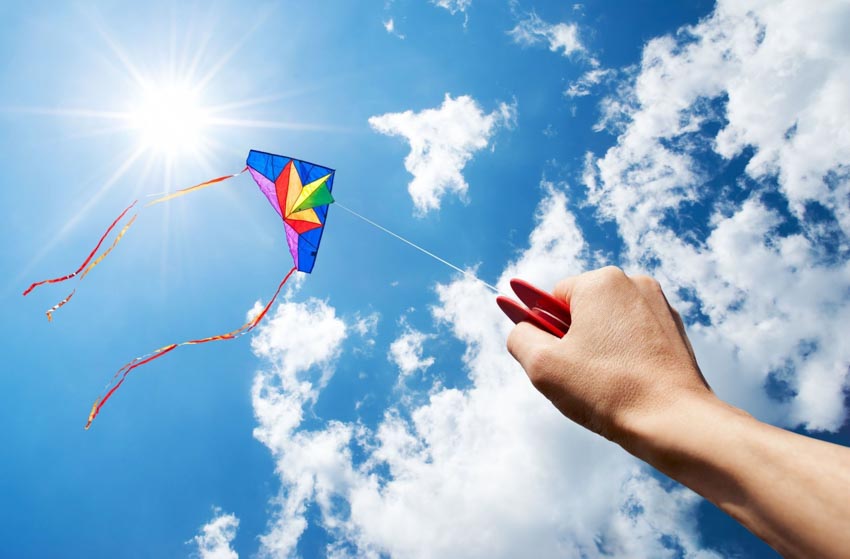 CHÀO MỪNG QUÝ THẦY CÔ VỀ DỰ GIỜ THĂM LỚP
Môn: Toán
Lớp : 9C
NĂM HỌC: 2024 - 2025
Một nhóm khách vào cửa hàng bán trà sữa. Nhóm khách đó đã mua 6 cốc trà sữa gồm trà sữa trân châu và trà sữa phô mai. Giá mỗi cốc trà trân châu và trà sữa phô mai lần lượt là 33000 đồng, 28000 đồng. Tổng số tiền nhóm khách phải trả cho cửa hàng là 188000 đồng. Hỏi nhóm khách đó mua bao nhiêu cốc trà sữa mỗi loại?
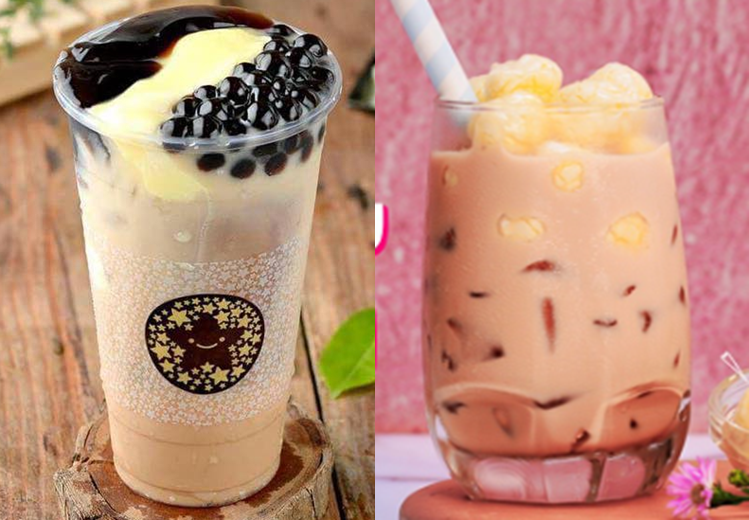 Một nhóm khách vào cửa hàng bán trà sữa. Nhóm khách đó đã mua 6 cốc trà sữa gồm trà sữa trân châu và trà sữa phô mai. Giá mỗi cốc trà trân châu và trà sữa phô mai lần lượt là 33 000 đồng, 28 000 đồng. Tổng số tiền nhóm khách phải trả cho cửa hàng là 
188 000 đồng. Hỏi nhóm khách đó mua bao nhiêu cốc trà sữa mỗi loại?
Bài 3: GIẢI HỆ HAI PHƯƠNG TRÌNH BẬC NHẤT HAI ẨN
I. GIẢI HỆ PHƯƠNG TRÌNH BẰNG PHƯƠNG PHÁP THẾ
* Hoạt động 1
Hãy giải hệ phương trình (I) theo các bước sau:
Từ phương trình (1), ta biểu diễn y theo x rồi thế vào phương trình (2) ta được phương trình ẩn x
 Giải phương trình (ẩn x) vừa nhận được để tìm giá trị của x.
Thay giá trị vừa tìm được của x vào biểu thức biểu diễn y theo x ở câu a để tìm giá trị của y. Từ đó, kết luận nghiệm của hệ phương trình (I)
* Hoạt động 1
Hãy giải phương trình (I) theo các bước sau:
Từ phương trình (1), ta biểu diễn y theo x rồi thế vào phương trình (2) ta được phương trình ẩn x
Giải
* Hoạt động 1 (SGK-19)
Giải
b) Giải phương trình (ẩn x) vừa nhận được để tìm giá trị của x.
c) Thay giá trị vừa tìm được của x vào biểu thức biểu diễn y theo x ở câu a để tìm giá trị của y. Từ đó, kết luận nghiệm của hệ phương trình (I)
Ta có thể giải hệ phương trình bậc nhất hai ẩn bằng phương pháp thế theo các bước sau:
Bước 1: (Thế) Từ một phương trình của hệ đã cho, ta biểu diễn một ẩn theo ẩn kia rồi thế vào phương trình còn lại của hệ để được phương trình một ẩn.
Bước 2: (Giải phương trình một ẩn) Giải phương trình (một ẩn) nhận được ở Bước 1 để tìm giá trị của ẩn đó.
Bước 3: (Tìm ẩn còn lại và kết luận) Thay giá trị vừa tìm được của ẩn đó ở Bước 2 vào biểu thức biểu diễn một ẩn theo ẩn kia ở Bước 1 để tìm giá trị của ẩn còn lại. Từ đó, ta tìm được nghiệm của hệ phương trình đã cho.
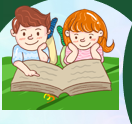 Giải
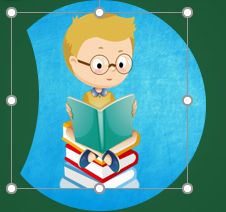 Giải
Do đó, phương trình (4) vô nghiệm. Vậy hệ phương trình đã cho vô nghiệm.
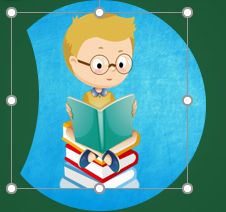 Giải
Do đó, phương trình (4) vô nghiệm. Vậy hệ phương trình đã cho vô nghiệm.
* Ví dụ mở đầu (SGK-19)
Một nhóm khách vào cửa hàng bán trà sữa. Nhóm khách đó đã mua 6 cốc trà sữa gồm trà sữa trân châu và trà sữa phô mai. Giá mỗi cốc trà trân châu và trà sữa phô mai lần lượt là 33 000 đồng, 28 000 đồng. Tổng số tiền nhóm khách phải trả cho cửa hàng là 188 000 đồng. Hỏi nhóm khách đó mua bao nhiêu cốc trà sữa mỗi loại?
Giải hệ phương trình trên để tìm câu trả lời cho bài toán.
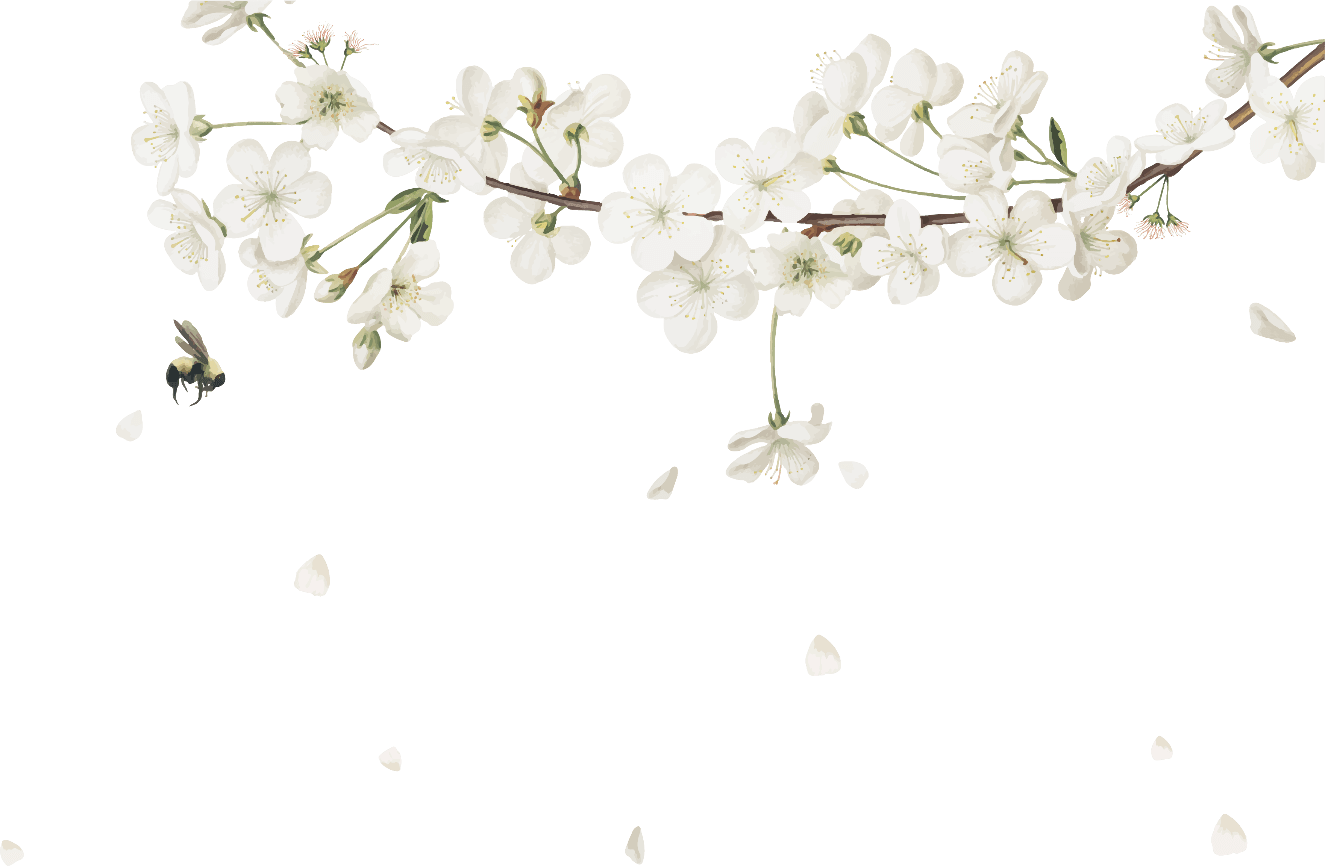 HƯỚNG DẪN VỀ NHÀ
Học thuộc các bước giải hệ phương trình bậc nhất hai ẩn bằng phương pháp thế.
- Làm ví dụ 3 (SGK/20), bài tập 1 SGK
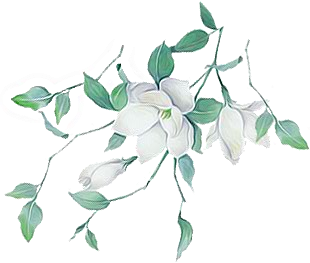 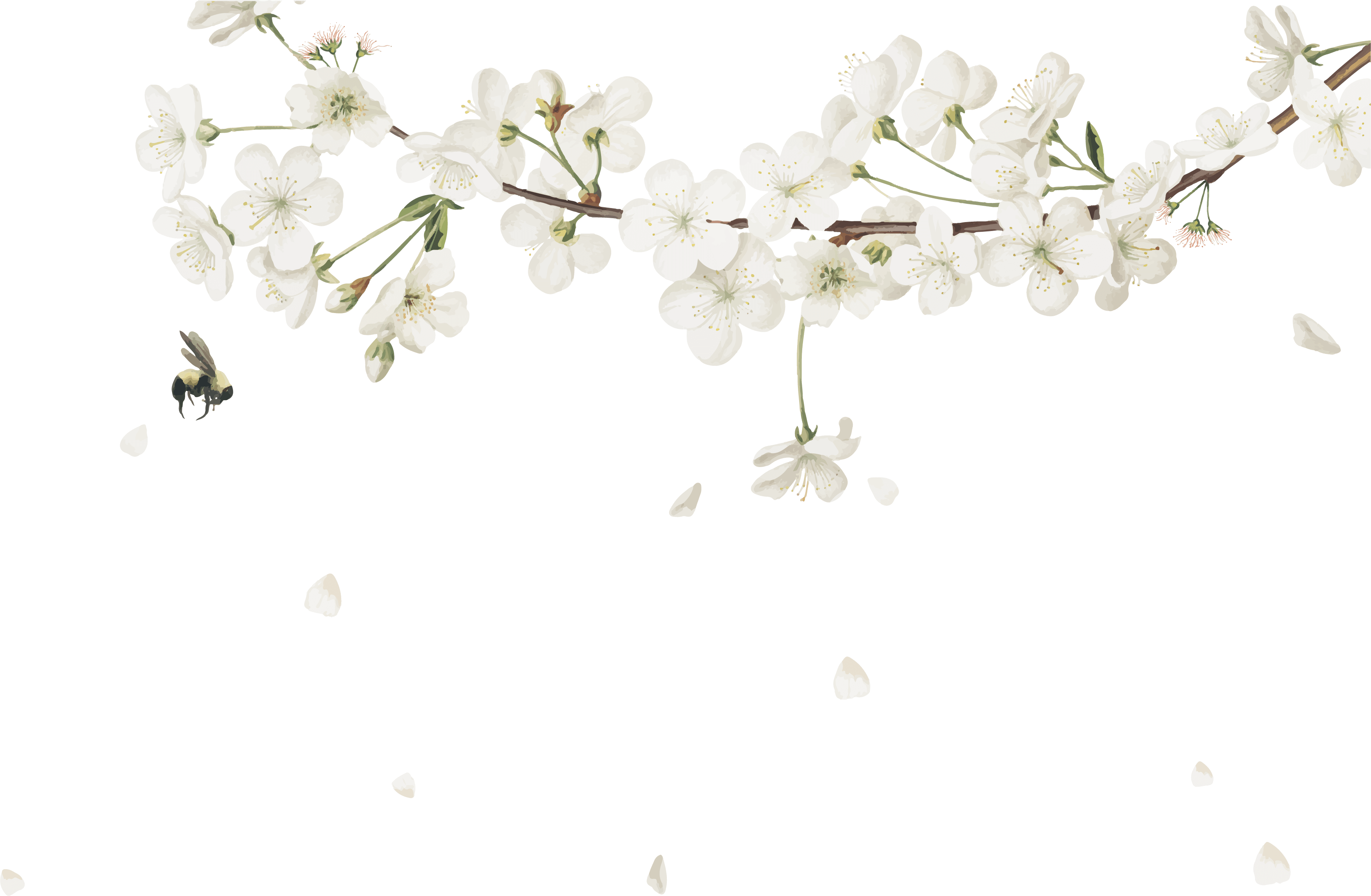 CHÀO TẠM BIỆT 
VÀ CHÚC CÁC CON HỌC TỐT!
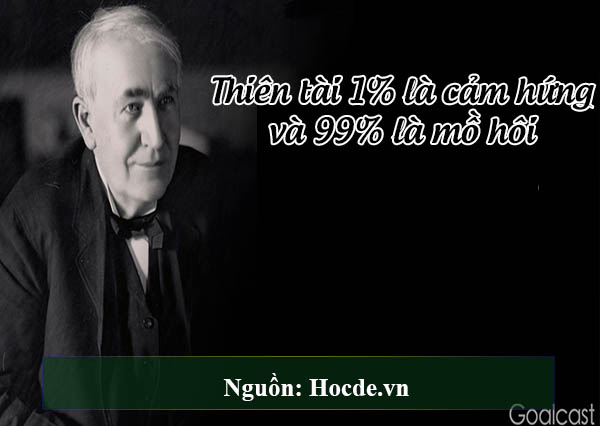